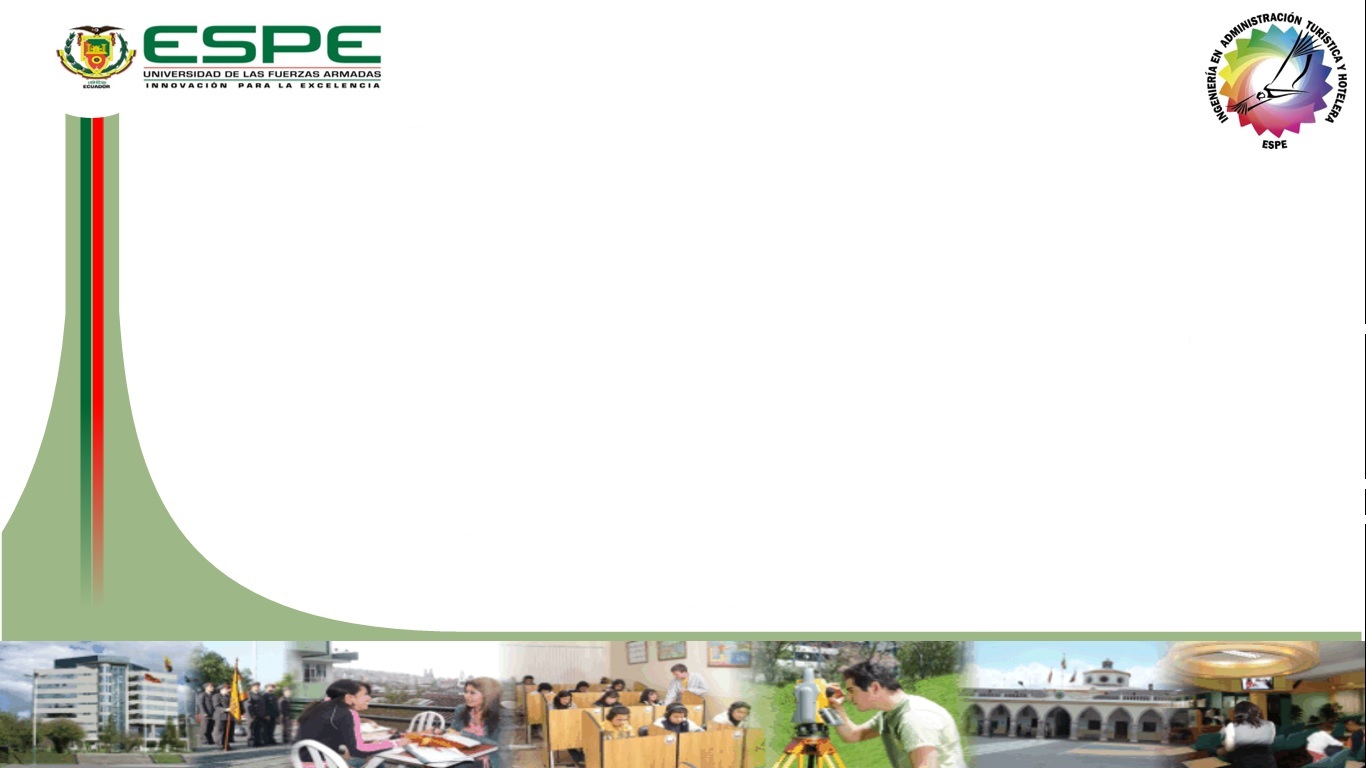 La comunidad LGBTI como mercado emergente para el desarrollo del turismo en la ciudad de Quito
Soria Rodríguez, Richard Alejandro
Departamento de Ciencias Económicas, Administrativas y del Comercio
Carrera de Administración Turística y Hotelera
Trabajo de titulación, previo a la obtención del título de Licenciatura en Administración Turística y Hotelera
MSc. Suárez Velasco, Jenny Elizabeth
 del 2020
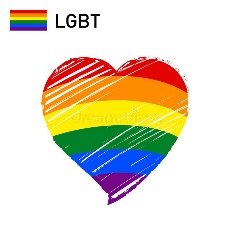 INTRODUCCIÓN
En otros países ya promocionan espacios para ellos.
La Secretaría de Inclusión Social del DMQ
Promover y garantizar espacios.
La comunidad LGBTI es un mercado que emerge.
Ecuador con oferta limitada e información reducida del visitante
Turismo más inclusivo.
Variedad, innovación y adaptabilidad de la oferta.
Ha trascendido social y económicamente
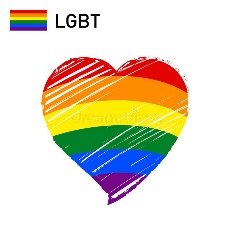 PLANTEAMIENTO DEL PROBLEMA
Cultura turística conservadora
Falta de información  y promoción turística
Falta de interés de entidades públicas y privadas.
Demandas con distintas necesidades y no captadas.
Quito galardonada a nivel internacional con oferta variada
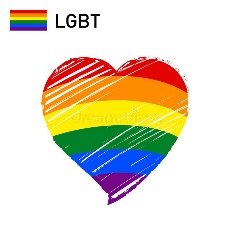 JUSTIFICACIÓN
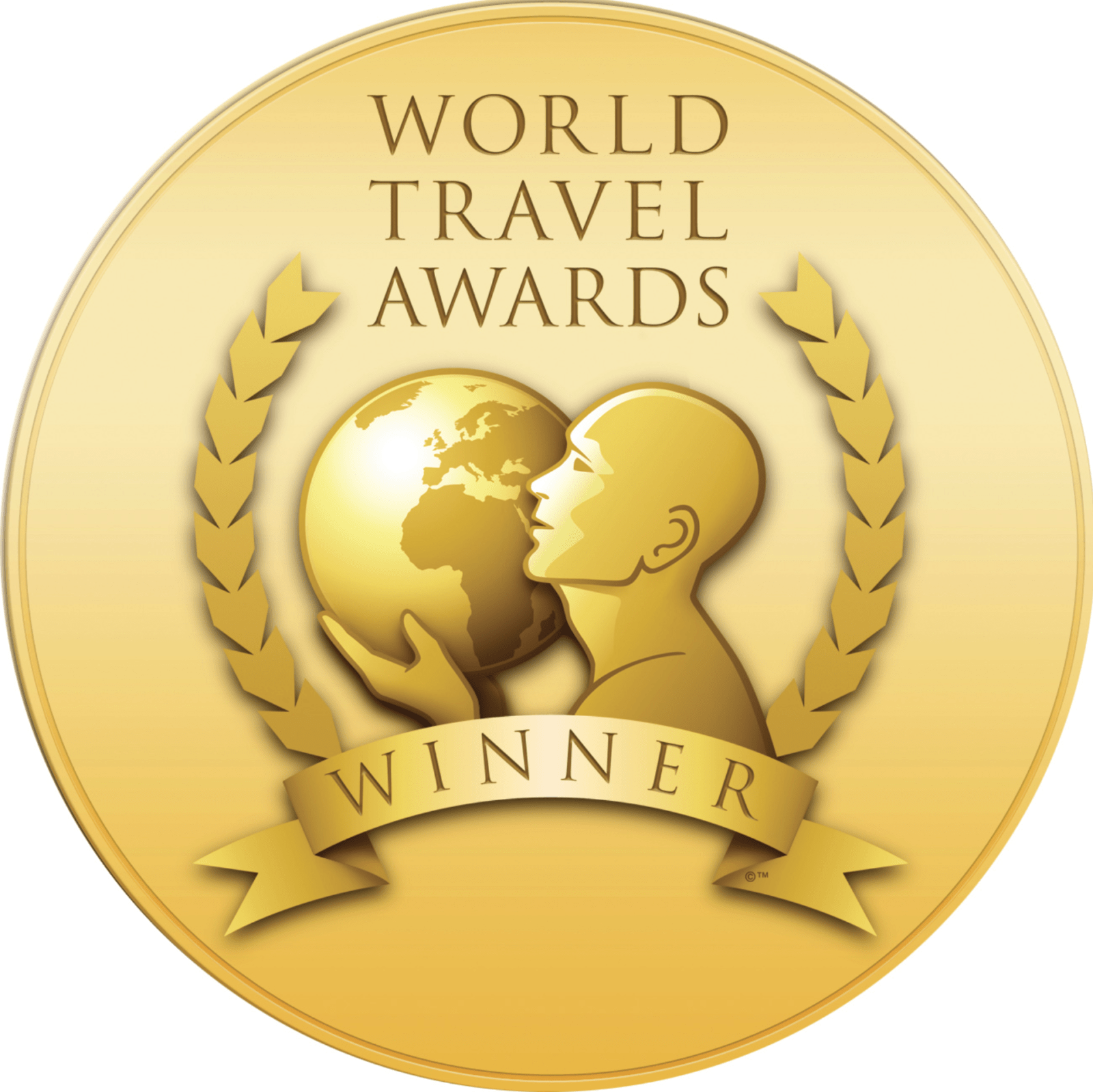 Un mercado atractivo para potencializar
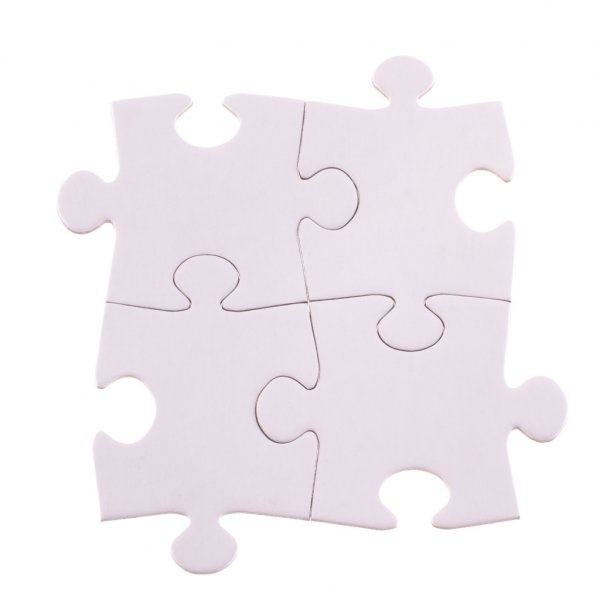 Participación de actores estratégicos
Diagnóstico
Características sociales, económicas y políticas
OBJETIVOS DE INVESTIGACIÓN
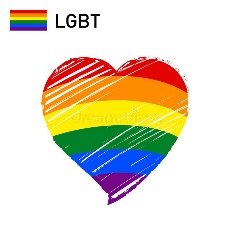 Objetivos Específicos
Determinar
Perfil del visitante LGBTI para su captación
Objetivo General
Identificar
Condiciones de la oferta turística de Quito
Analizar mercado LGBI
Caracterizar la demanda
Mejora y adaptabilidad oferta
FUNDAMENTACIÓN TEÓRICA
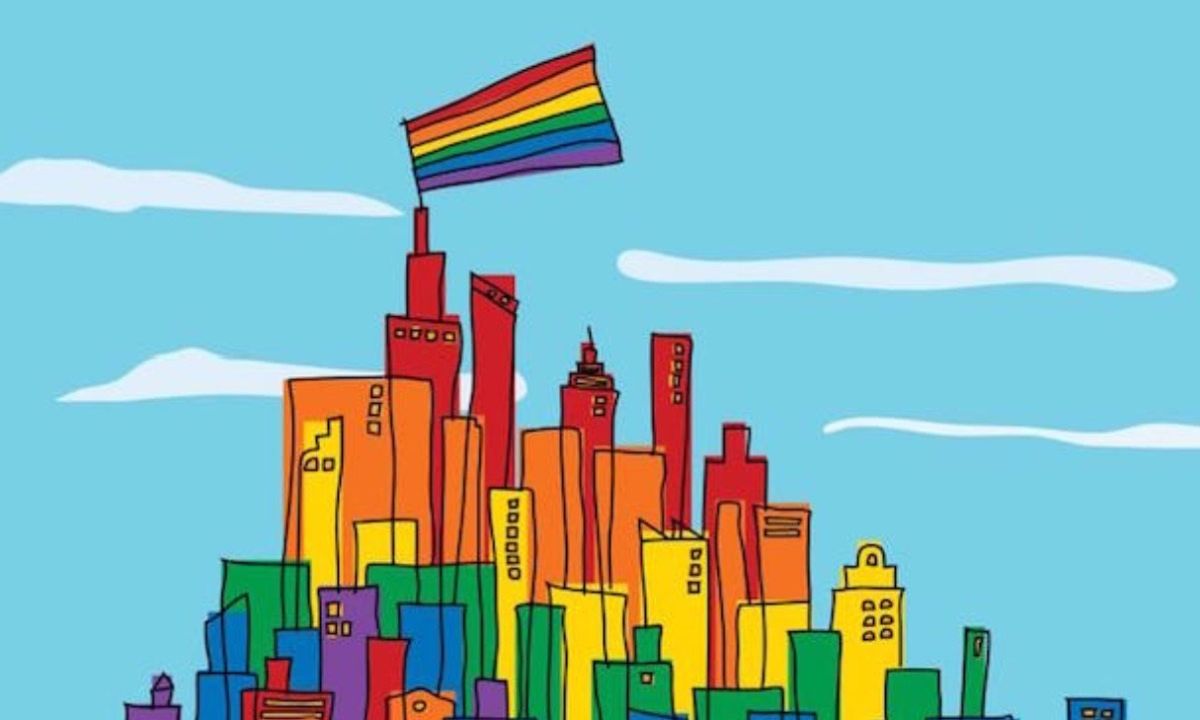 Económico productiva
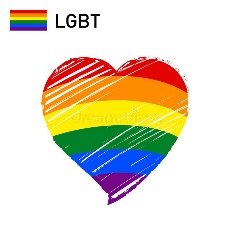 CAPÍTULO I
Cooperación activa
Características de la colectividad 
Superar la exclusión
Contemplar y resolver beneficios de toda índole
Sistemática
Social
Identidad local
Actor local
MODELO
DESARROLLO LOCAL Y 
LA ACTIVIDAD TURÍSTICA
Desarrollo local y la actividad turística
Acceder a la integración
Endogenizar
Identitaria
Política
Mantero (2004)
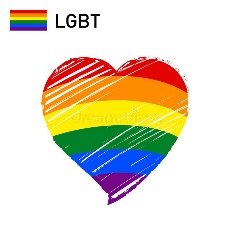 MARCO REFERENCIAL
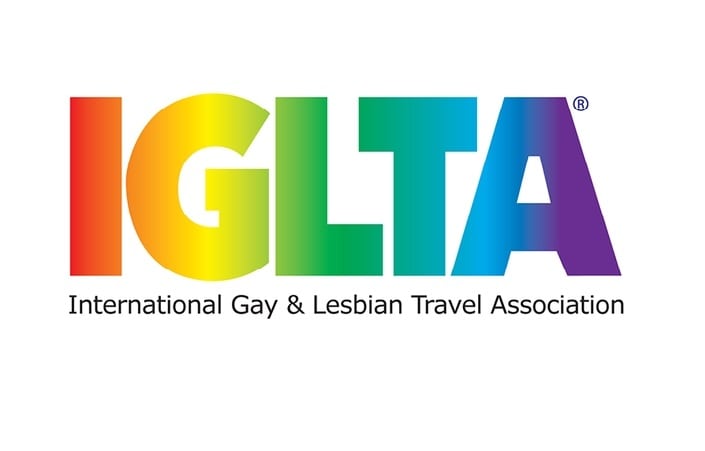 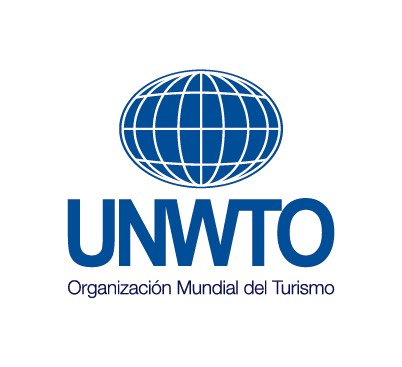 Reporte Global  de Turismo LGBT  2012
en condiciones de gastar
DINK
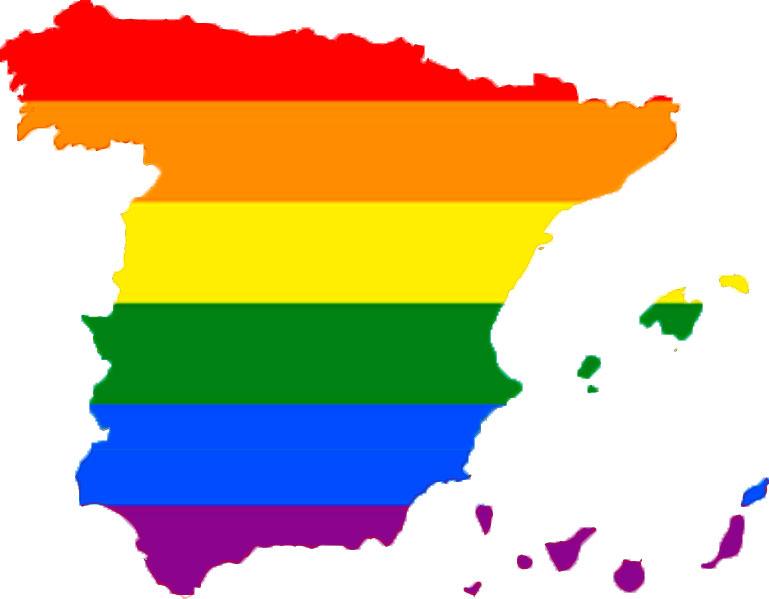 Cataluña 1999 primer estudio del mercado turístico
Madrid impulsa derechos
WORLDPRIDE  2017
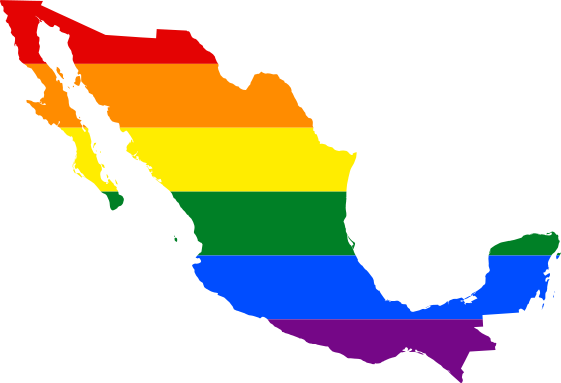 Cancún, Ciudad de México, Guadalajara y Puerto Vallarta
Plan de Estandarización y Acreditación de Estándares de Producto y Servicio de Profesionales de la Industria Turística
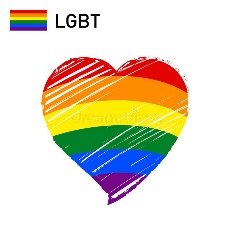 MARCO LEGAL
Código Ético Mundial para el Turismo
Constitución del Ecuador 2008
No discriminación por etnia, lugar de  nacimiento,  edad,  sexo,  identidad  de género, identidad cultural, estado civil, idioma, religión, ideología, política,  pasado judicial, condición socio-económica
Tolerancia mutua, aprendizaje, diferencias entre pueblos y culturas y de su diversidad
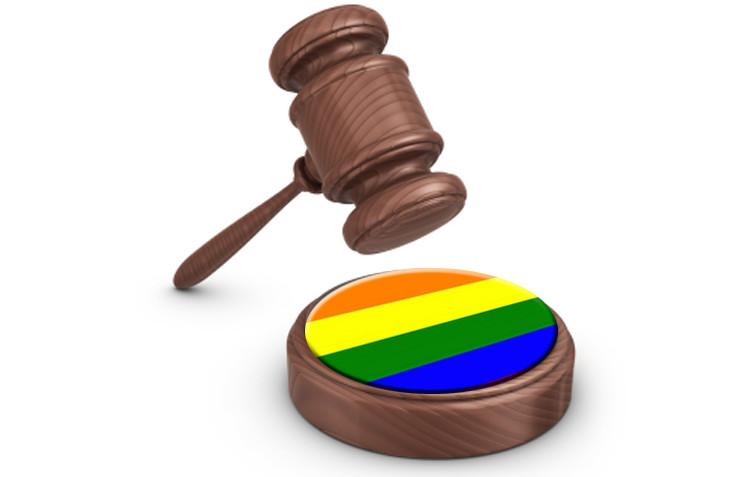 12 de junio del 2019 matrimonio igualitario
DISEÑO METODOLÓGICO
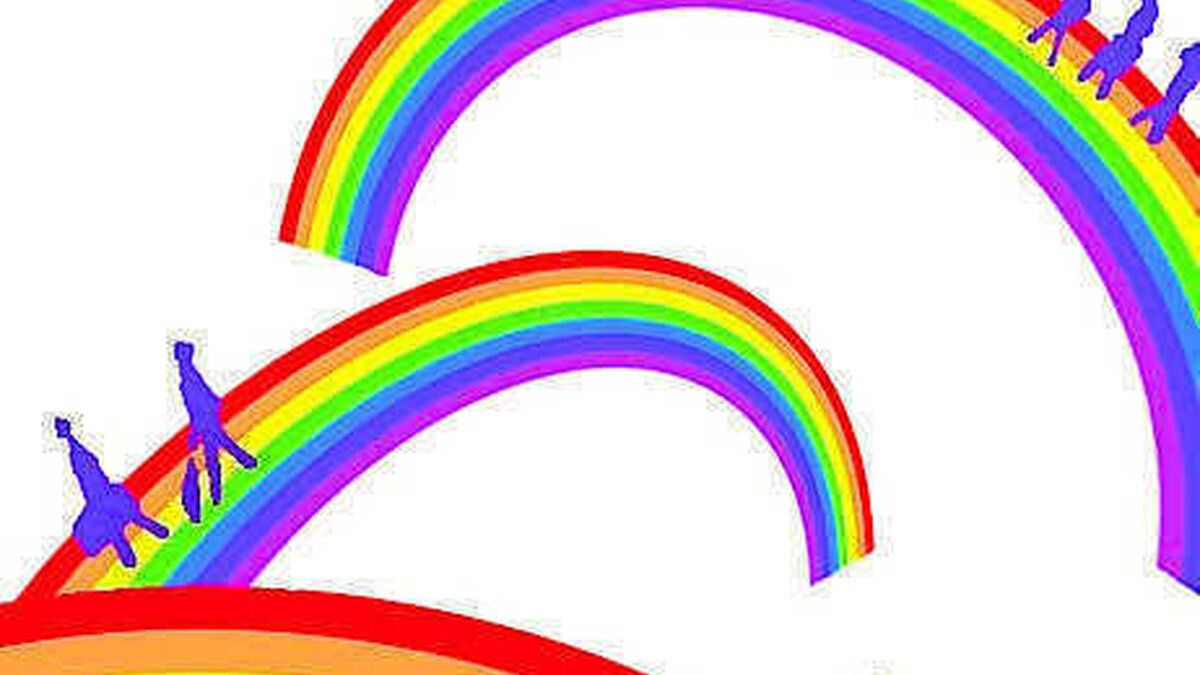 Enfoque de Investigación
Mixto
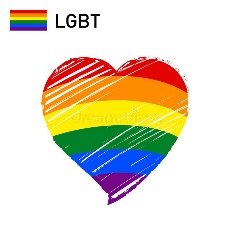 METODOLOGÍA
Tipología de Investigación
Descriptivo
No experimental
Fuentes de Información
Primaria
Secundaria
POBLACIÓN Y MUESTRA
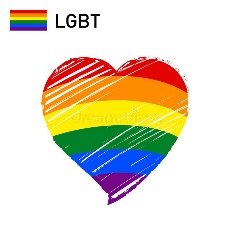 Muestreo no probabilístico
- Técnica bola de nieve.
- Muestreo por conveniencia.
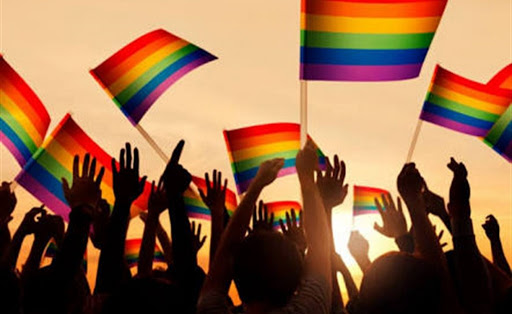 ANÁLISIS E INTERPRETACIÓN
DE RESULTADOS
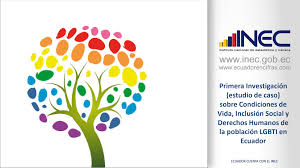 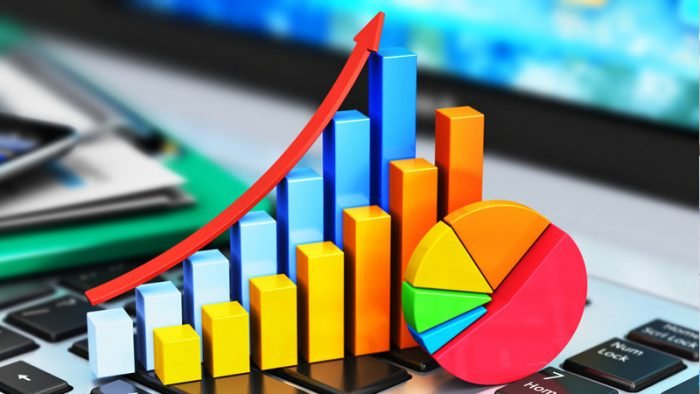 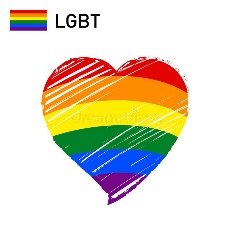 PERFIL DEL VISITANTE
LGBTI
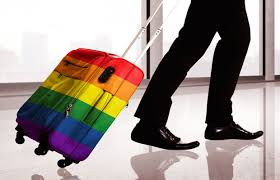 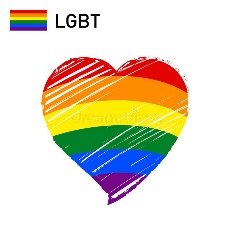 ESTABLECIMIENTOS CON SELLO INCLUSIVO PROGRESIVO
Estudio de mercado LGBTI
Aptos para atender
Capacitación atención LGBTI
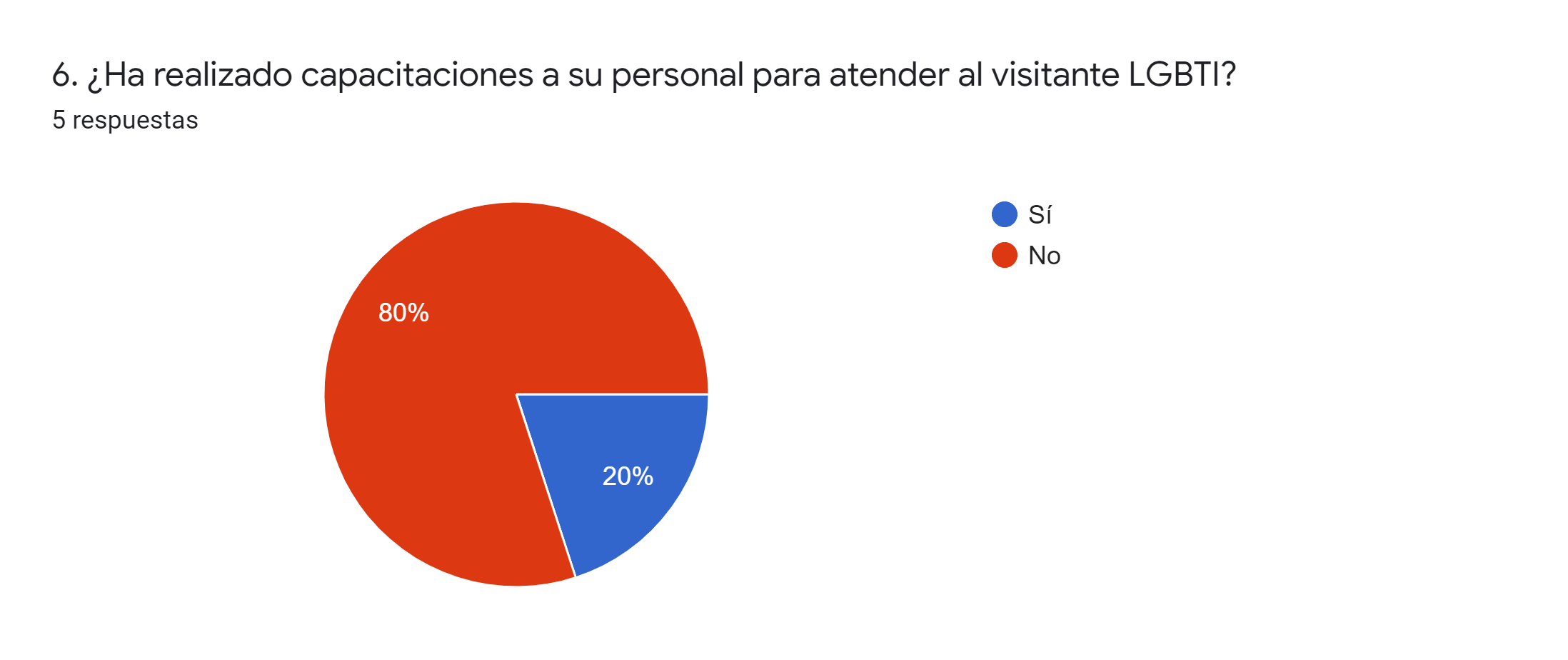 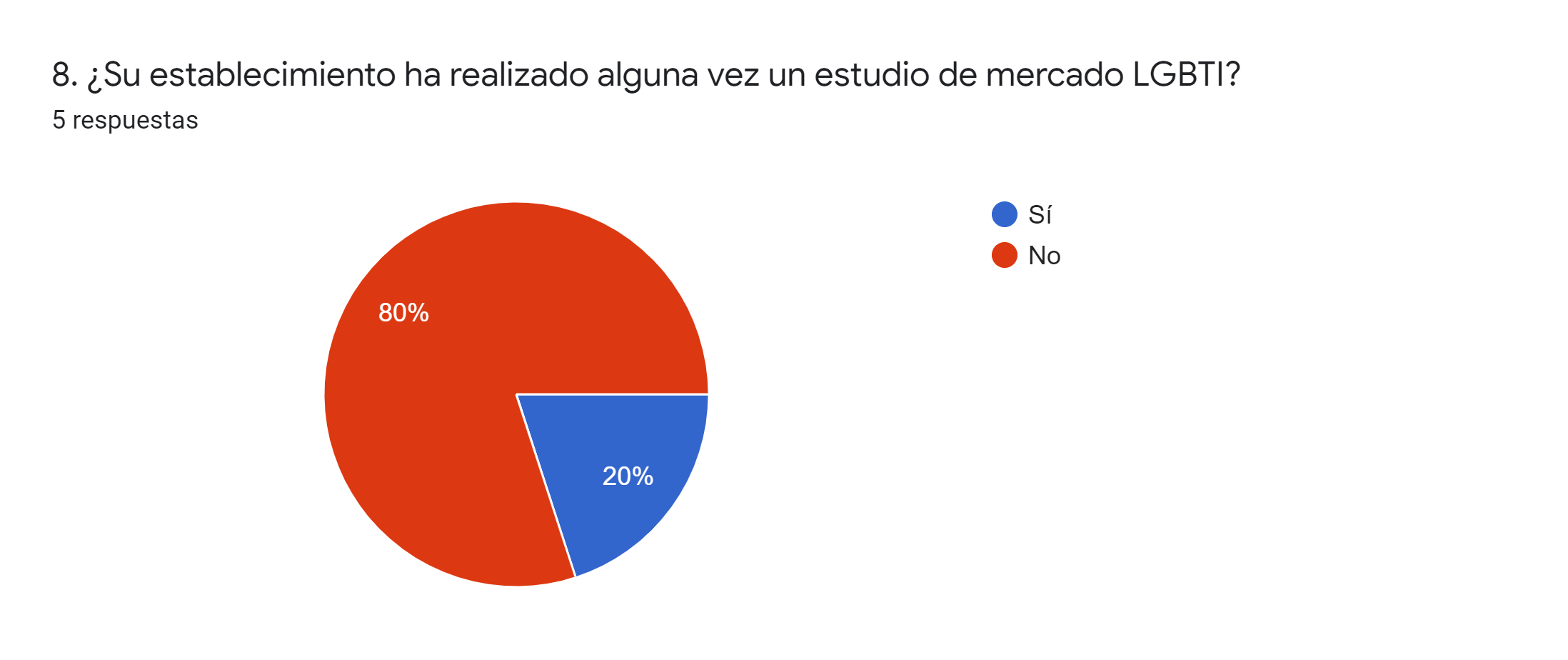 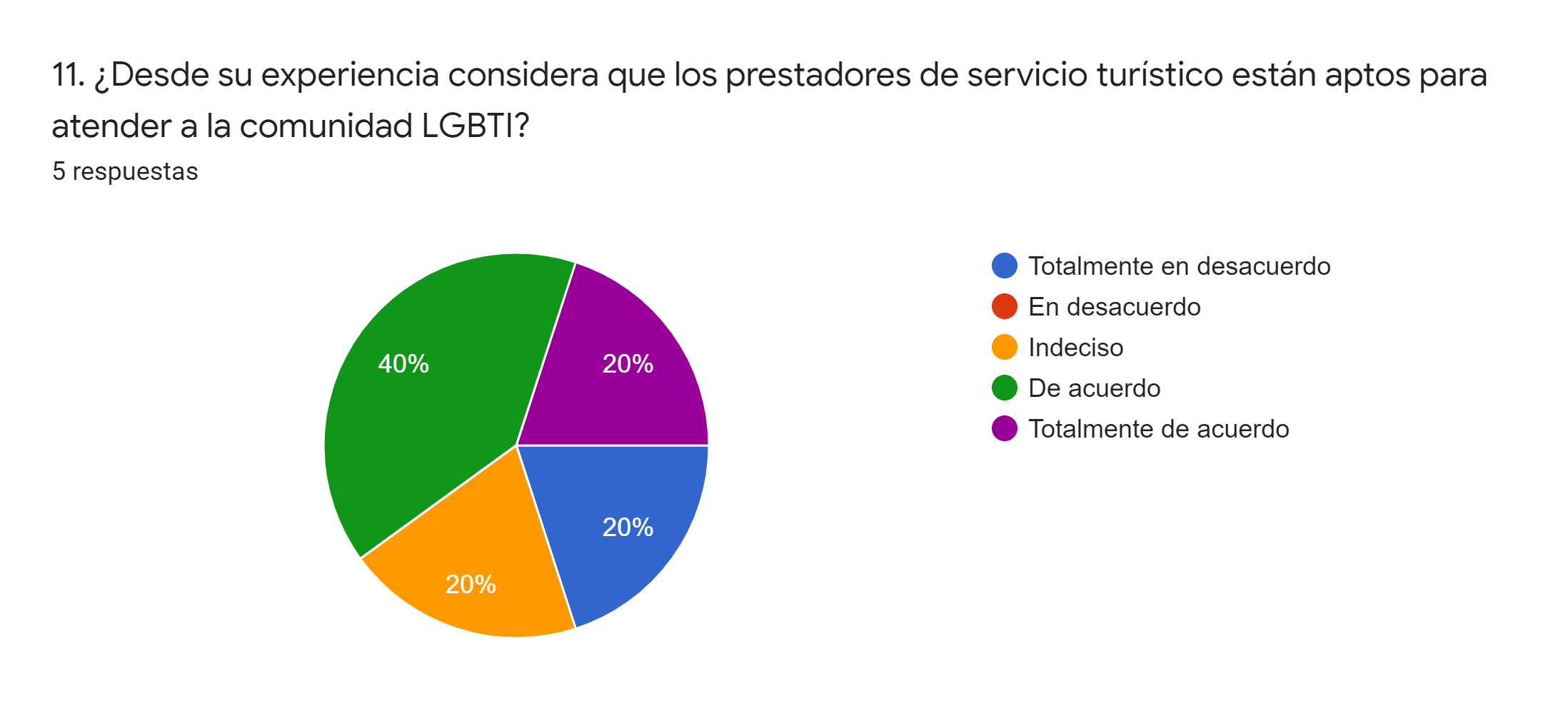 Trabajo entre entidades
Proyecto con entidad pública
Rentabilidad del mercado LGBTI
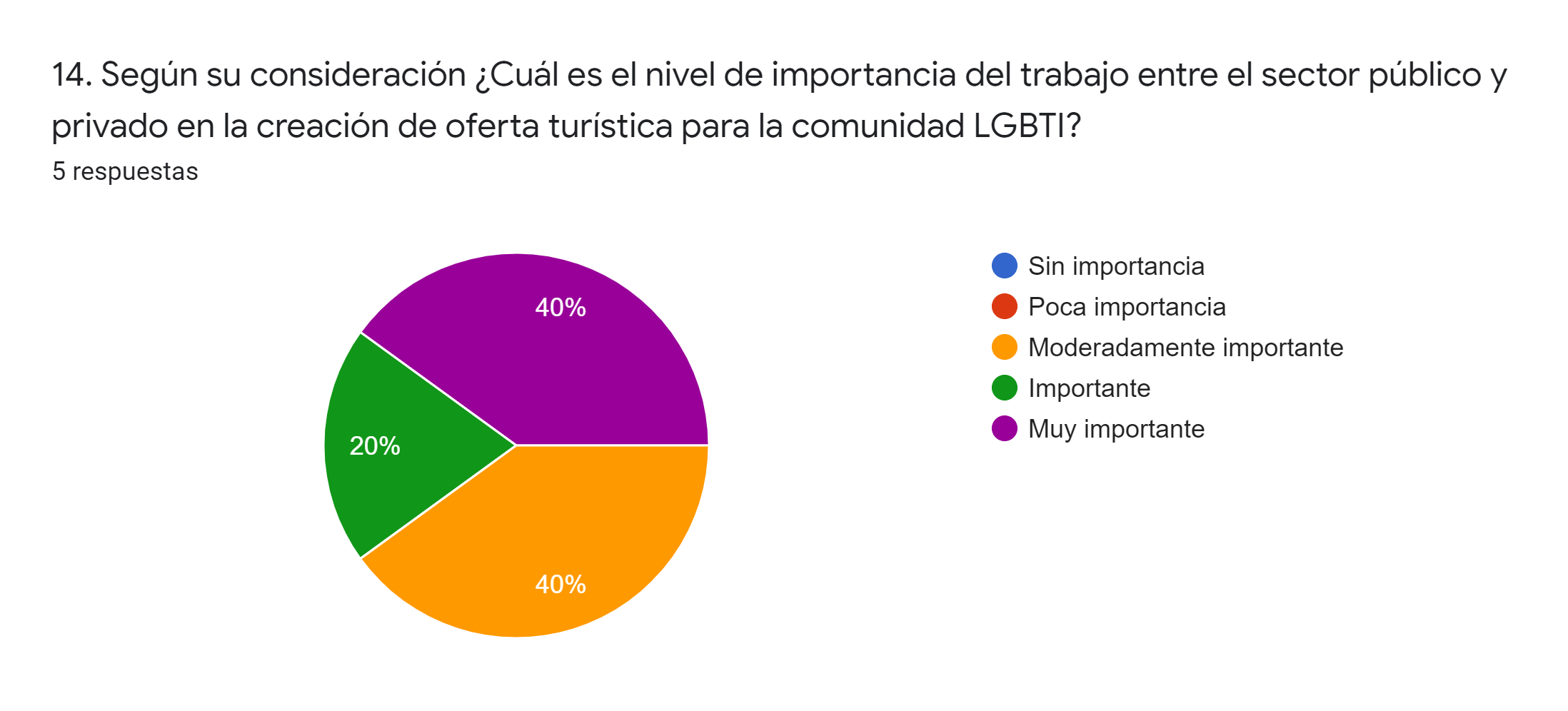 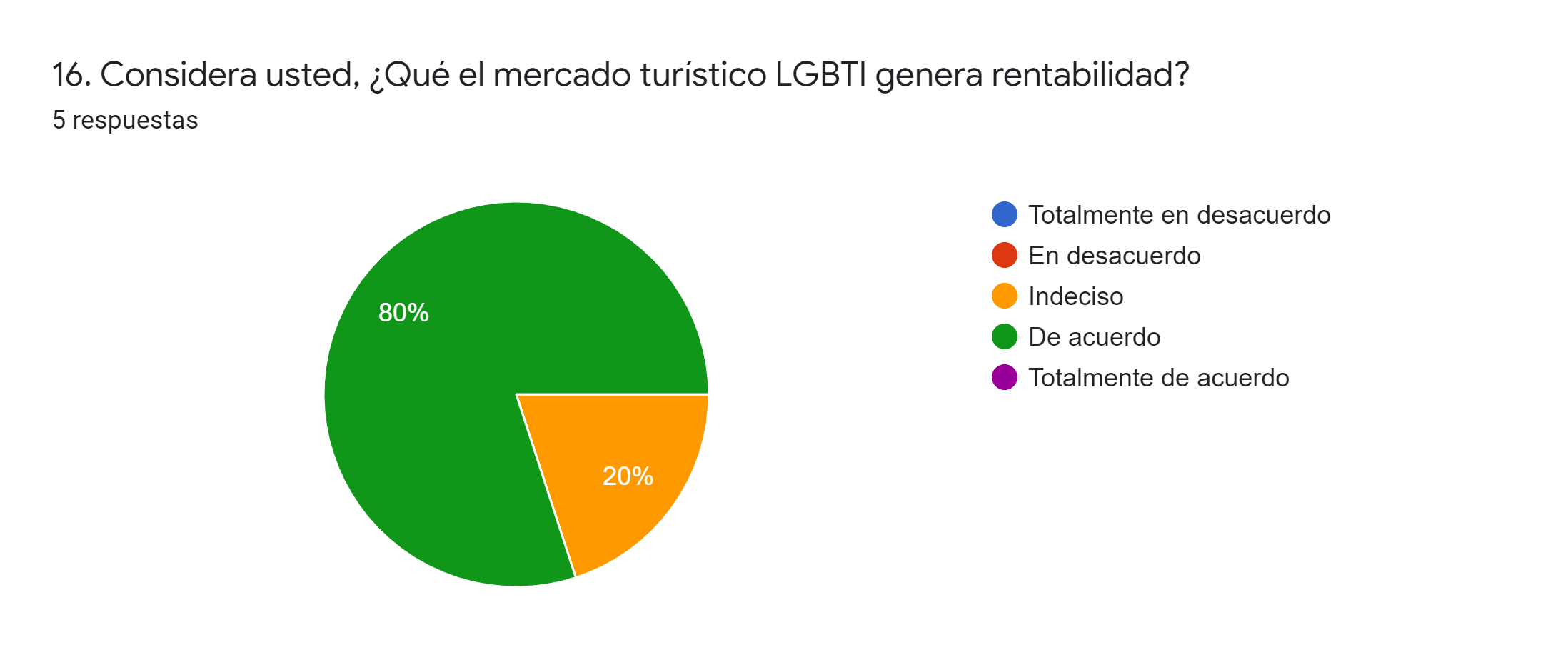 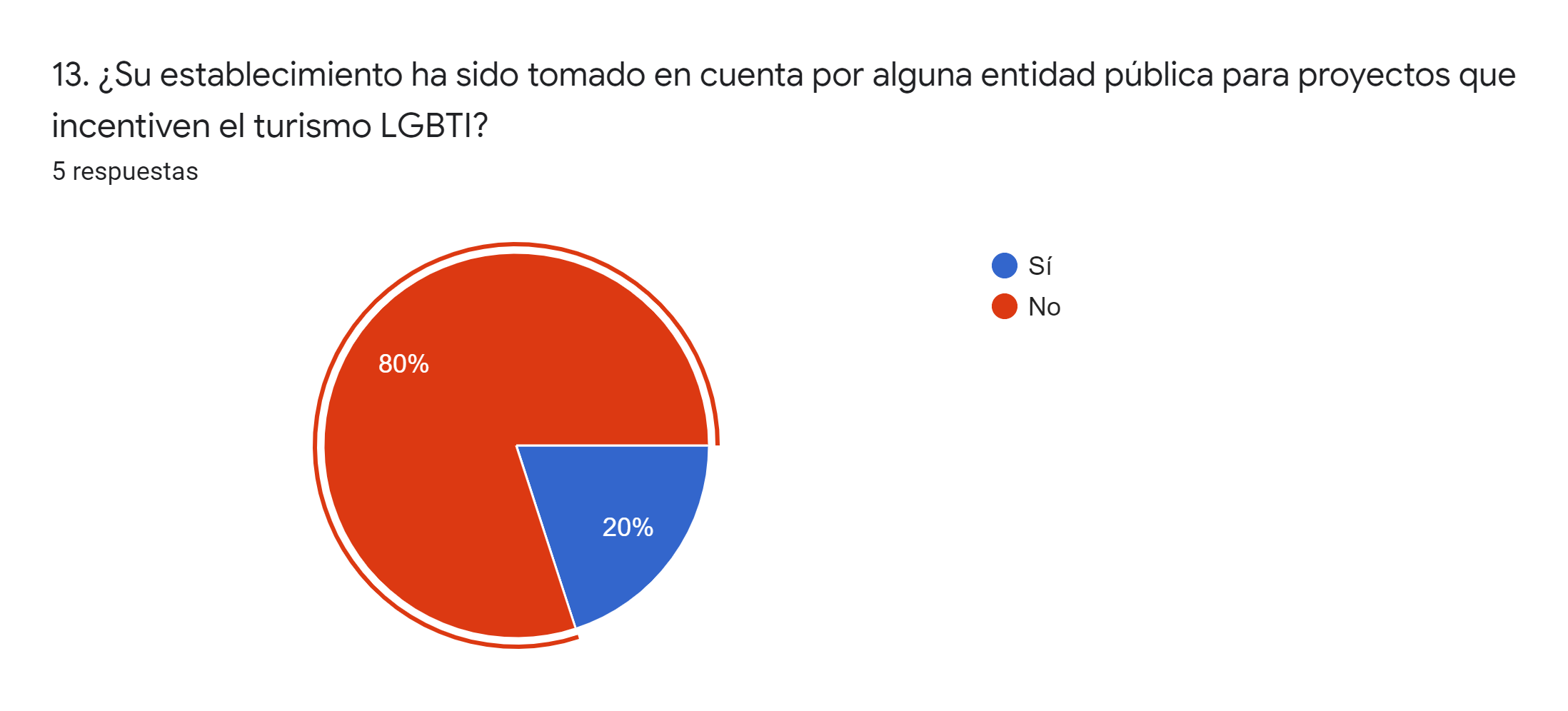 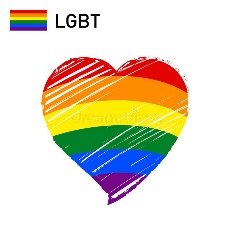 ANÁLISIS COMPARATIVO
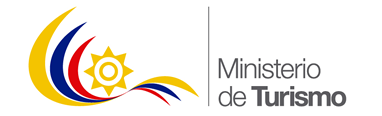 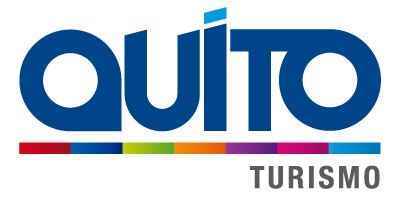 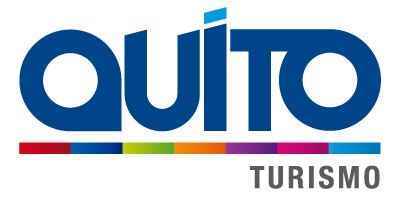 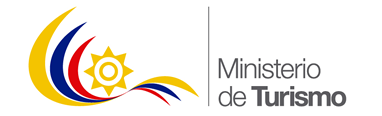 Entidades públicas de turismo no percibir la oportunidad de captación del mercado LGBTI
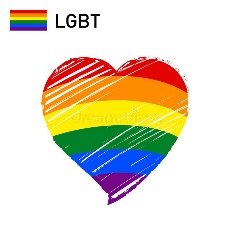 ENTREVISTA ORGANIZACIÓN DE LA
COMUNIDAD LGBTI
Diálogo Diverso
El conservadurismo con proyectos de sensibilización
Diversidad económica dentro de la población LGBTI
Todos los turistas son iguales y motivación disntinta
PROPUESTA
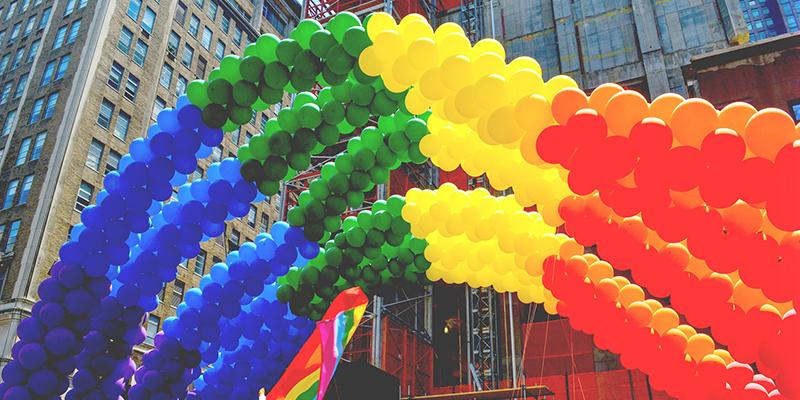 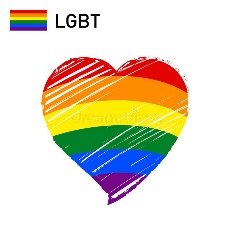 ANÁLISIS FODA
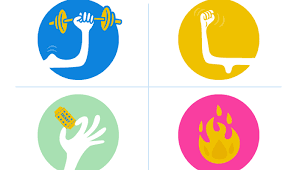 Presupuesto General del Estado - Fondos del DMQ
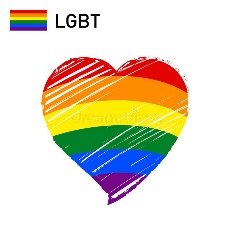 ESTRATEGIAS – ECONÓMICO PRODUCTIVA
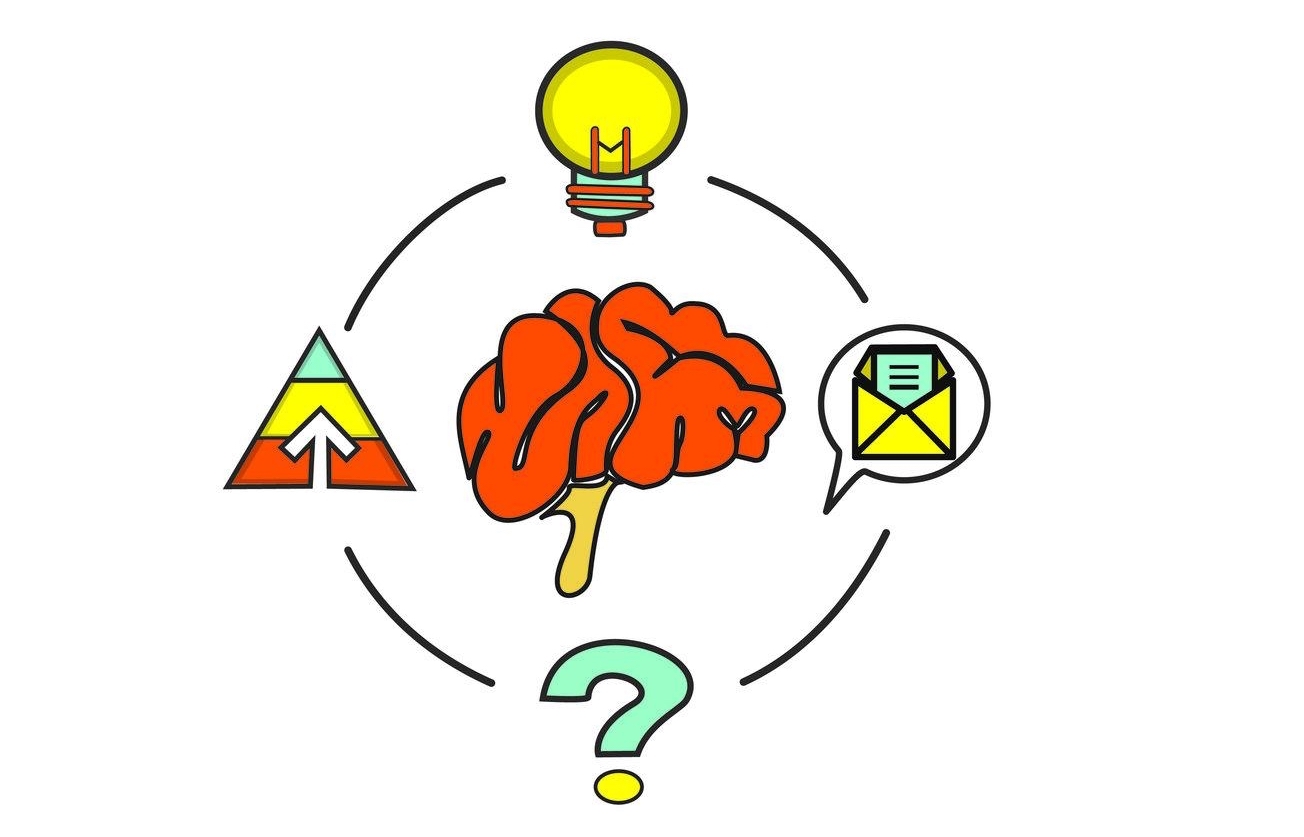 Ministerio de Turismo - Quito Turismo
Corto plazo
Levantar fichas técnicas de los establecimientos considerando criterios de inclusión
Número de establecimientos en un catastro inclusivo.
Mapear establecimientos turísticos interesados en trabajar con la comunidad LGBTI
Presupuesto Entidades privadas
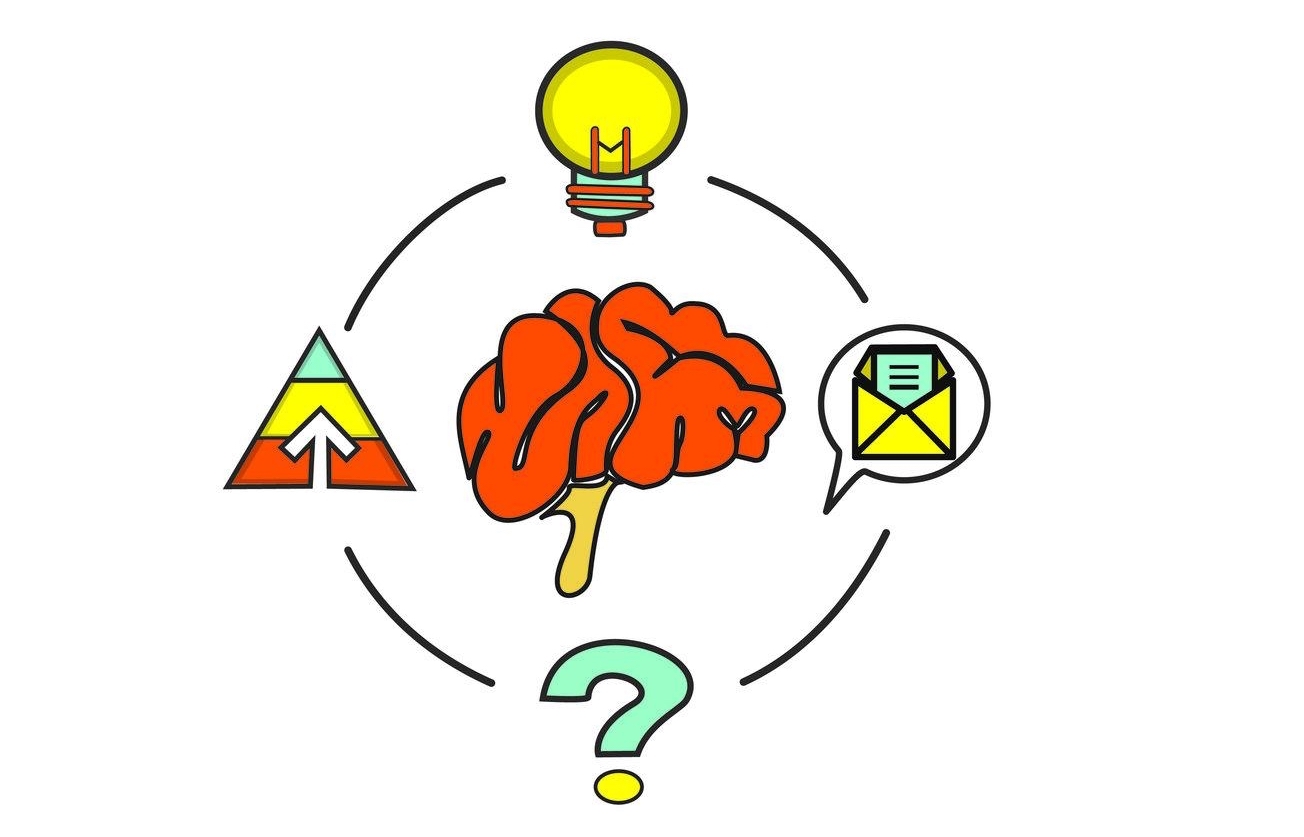 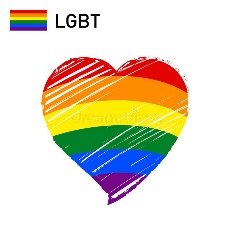 ESTRATEGIAS – ECONÓMICO PRODUCTIVA
Prestadores de servicio turístico
Corto plazo
Recopilar información bibliográfica o de campo del perfil del visitante LGBTI.
Analizar la oferta del mercado g y p del visitante LGBTI.
Registro visitante LGBTI nacional y extranjero
Número de visitantes LGBTI - Volúmenes de inversión por entidades privadas
Elaborar un estudio de mercado para determinar la rentabilidad de visitante LGBTI
Presupuesto General del Estado - Fondos del DMQ
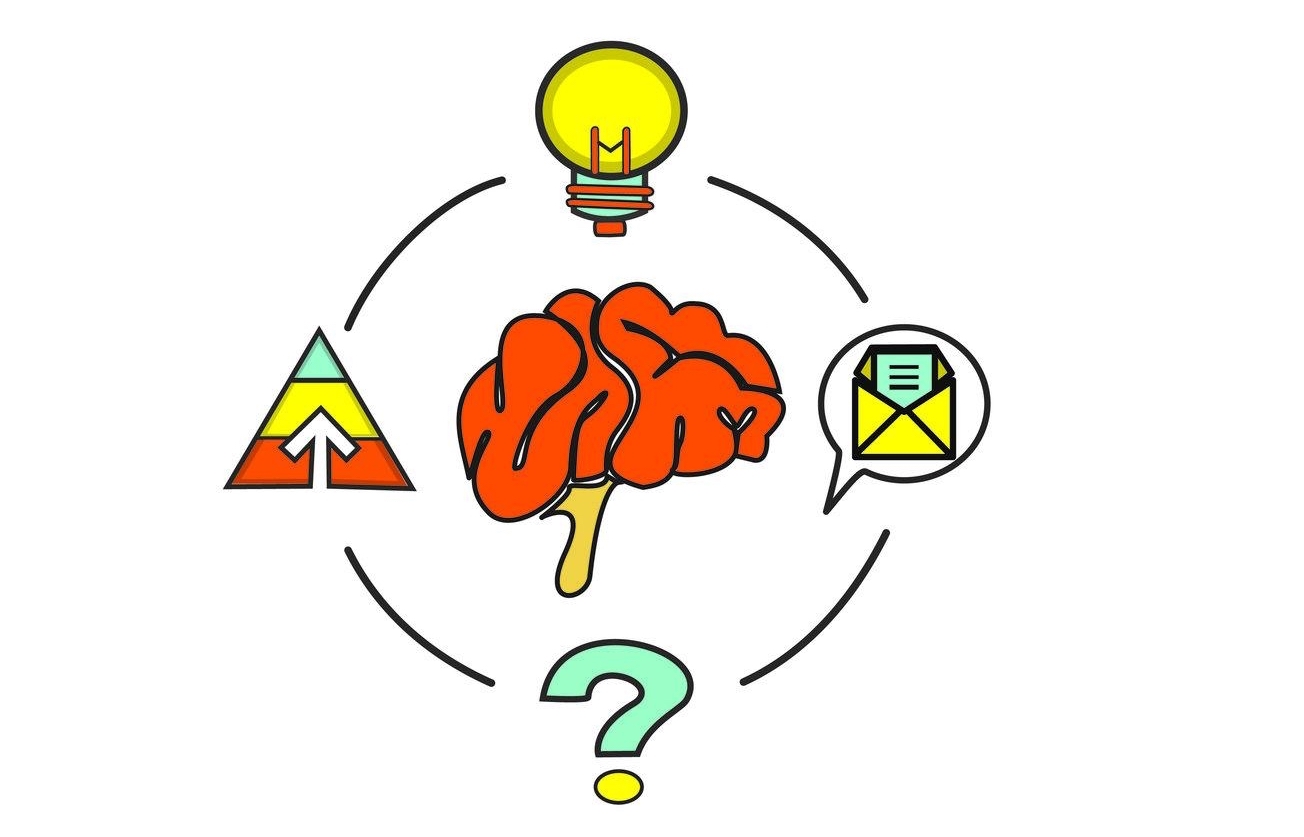 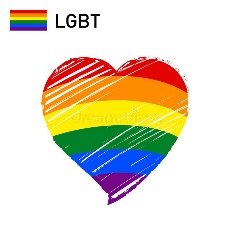 ESTRATEGIAS - SOCIAL
Ministerio de Turismo - Quito Turismo - Consultoras turísticas
Corto plazo
Largo plazo
Reconocimiento e invitación de actores sociales estratégicos y agentes económicos.
Consolidar mesas consultivas con especialistas turísticos de temas LGBTI.
Planificación de las capacitaciones y sus beneficiarios.
Número de participantes.
Lista de representantes de la mesa y número de reuniones.
Número de participantes capacitados.
Programas de capacitación para sensibilizar a prestadores turísticos y comunidad receptora
Entidades privadas
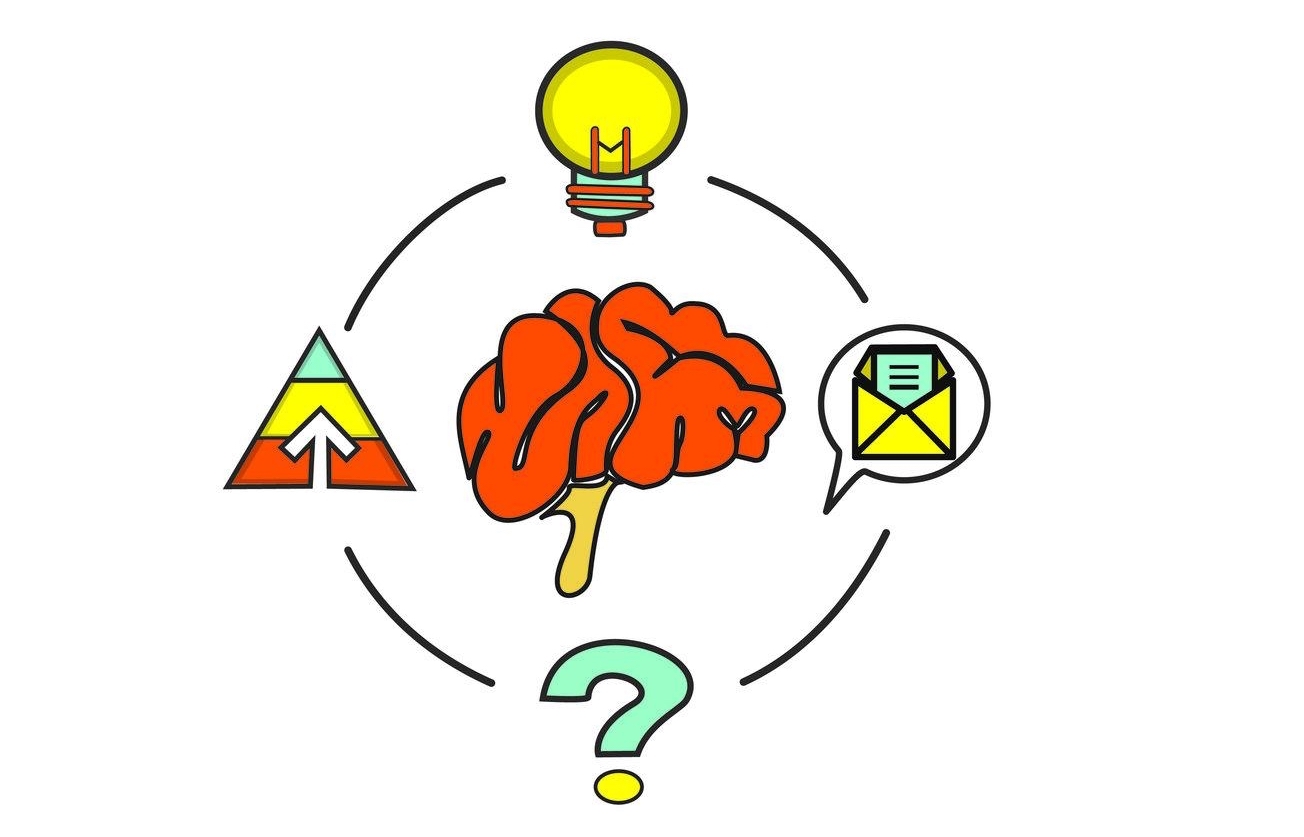 ESTRATEGIAS - SOCIAL
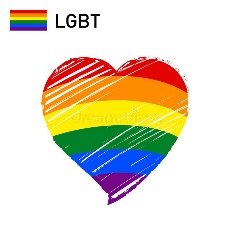 Prestadores de servicio turístico
Mediano plazo
Alianzas estratégicas entre prestadores interesados en el mercado LGBTI
Rutas turísticas la zona urbana y rural adecuadas para el visitante LGBTI
Número de actores estratégicos interesados.
Número rutas turísticas planteadas.
Adaptar la oferta turística urbana y rural para el visitante LGBTI y ampliar su estancia.
Fondos del DMQ
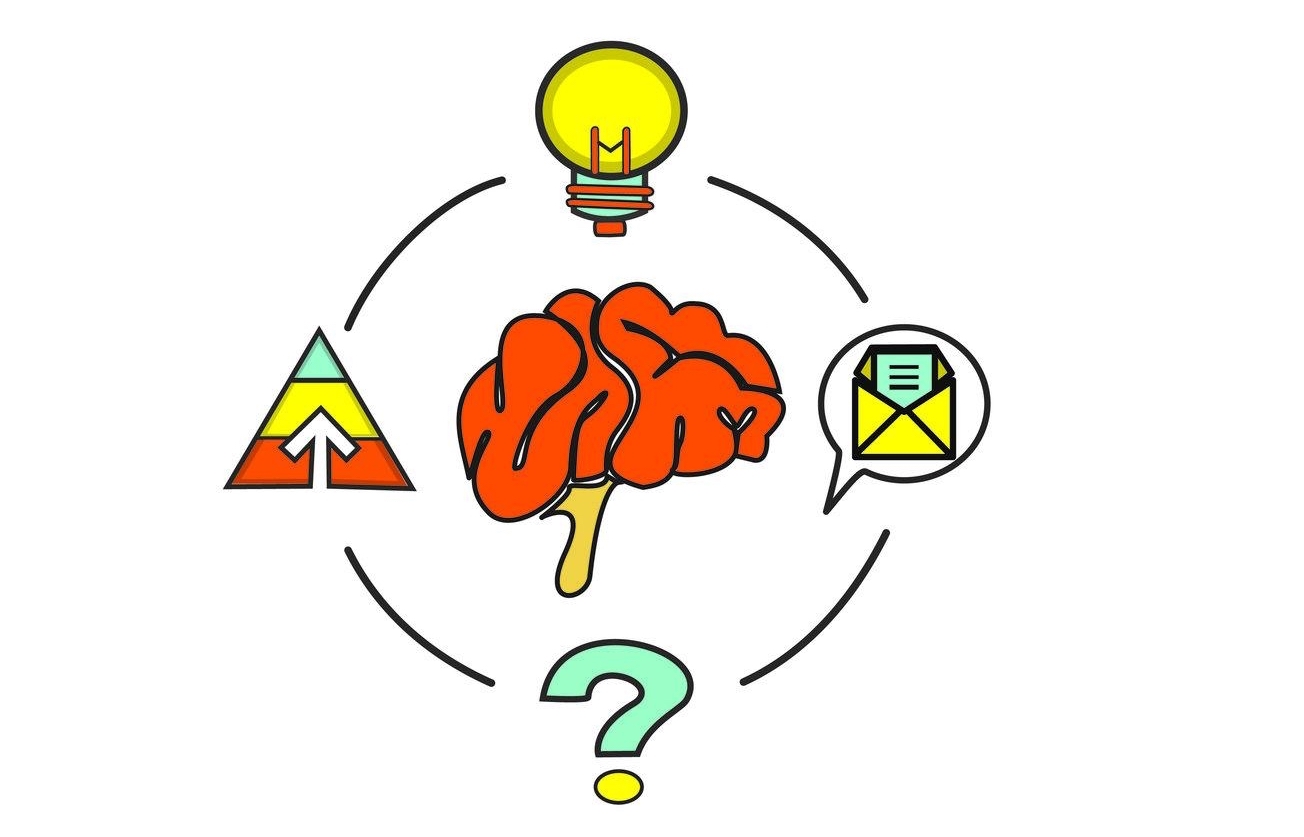 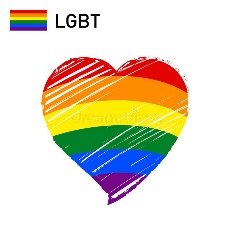 ESTRATEGIAS
Consejo Metropolitano de Quito, GADs Cantonales, Policía turística
Corto, mediano y largo plazo
Mesas consultivas para el planteamiento de ordenanzas. 
Mecanismos para el fortalecimiento de la organización parroquial y comunal.
Controlar el cumplimiento de espacios seguros
Número de reuniones, actas y resoluciones.
Número de registros y acuerdos entre organismos organizacionales.
Número de sanciones en procesos deviolencia y discriminación
Consolidar la construcción de políticas públicas para garantizar la seguridad del visitante LGBTI
Fondos del DMQ
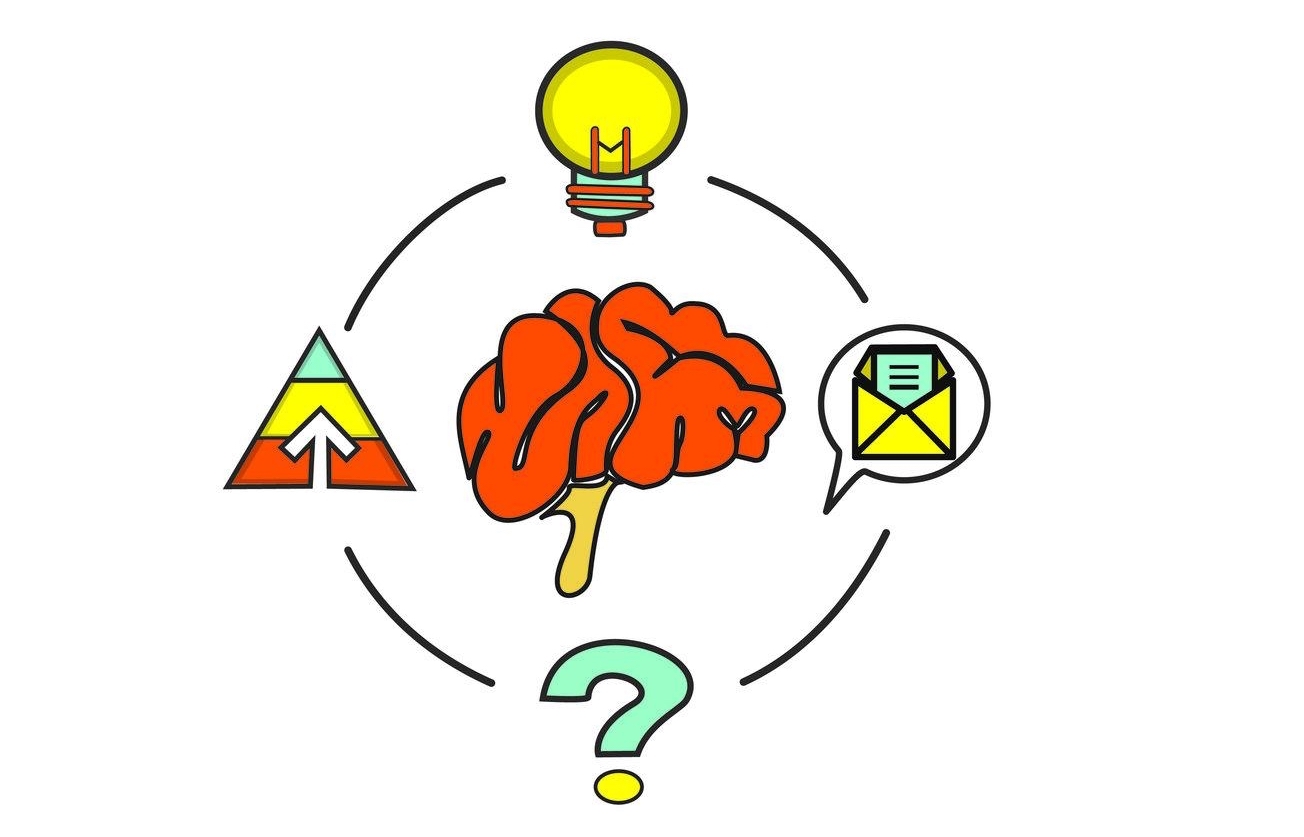 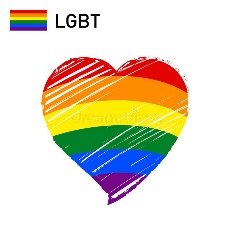 ESTRATEGIAS
Quito Turismo - Secretaría de Inclusión Social - Establecimientos con sello - Secretaría de Cultura
Corto, largo y mediano plazo
Identificar establecimientos con sello inclusivo progresivo en funcionamiento.
Auditorías para verificar el cumplimiento de los criterios del sello
Impactos socioculturales y económicos con la llegada de los visitantes LGBTI.
Catastro de establecimientos.
Avales con cumplimiento.
Encuestas. - Fichas técnicas
Realizar monitoreos constantes a los establecimientos de sello inclusivo progresivo para identificar la cultura turística.
Presupuesto General del Estado - Fondos del DMQ
Entidades privadas - Organizaciones LGBTI
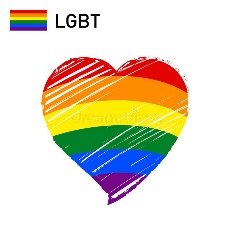 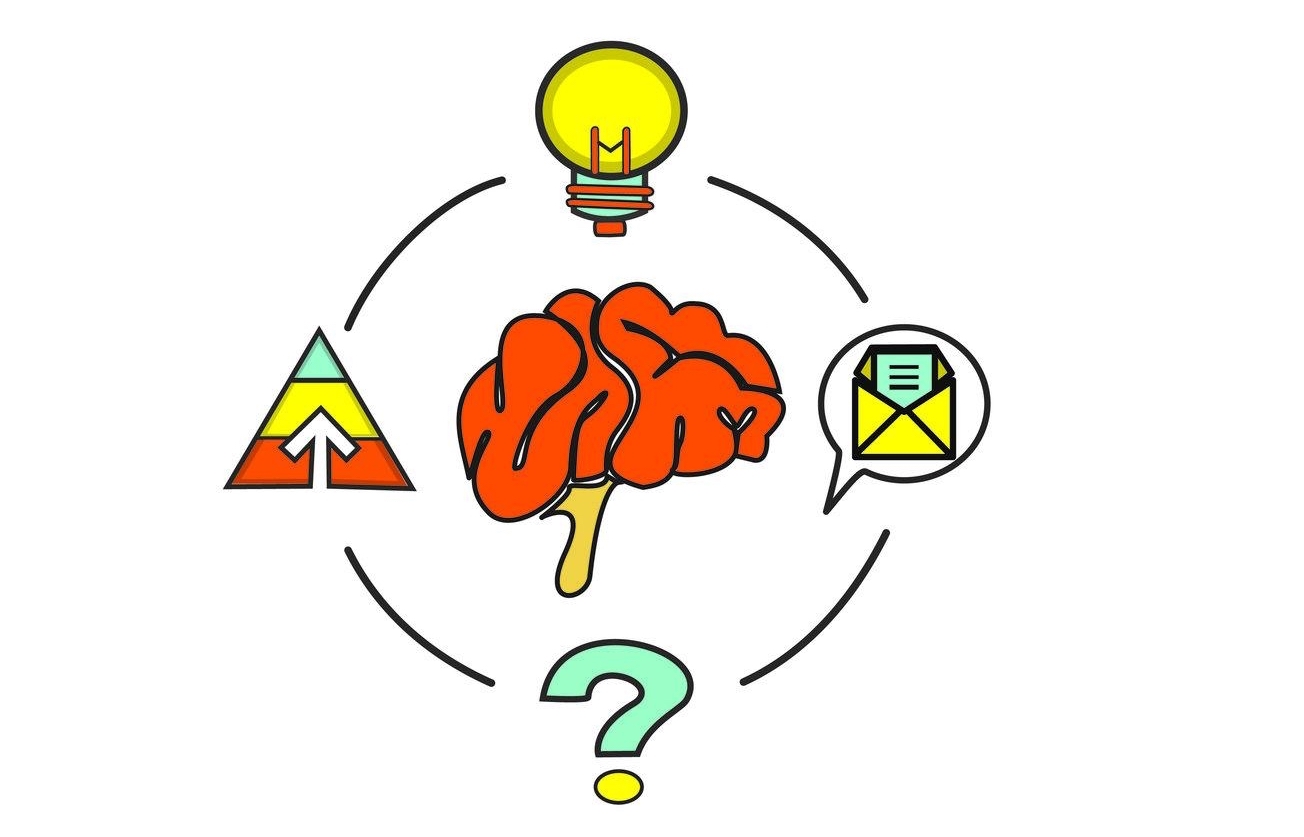 ESTRATEGIAS
GADs parroquiales - Quito Turismo - Secretaría de Planificación del DMQ
Prestadores de servicio turístico - Organizaciones LGBTI
Corto, mediano y largo plazo
Asesorías de especialistas turísticos y de la comunidad LGBTI.
Zonas estratégicas del DMQ.
Planes gestión turística en parroquias.
Gestión recursos financieros y humanos.
Promocionar la oferta turística urbana y rural
Lista de participantes, reuniones, resoluciones.
Fichas técnicas de las zonas.
Análisis de planes.
Número de zonas potencializadas
Número de publicidad en medios - Número de visitas LGBTI - Ingresos económicos.
Gestionar proyectos turísticos LGBTI para potencializar la oferta urbana y rural del DMQ
Mercado LGBTI no tomado en cuenta para proyectos turísticos, conservadurismo, poco acercamiento de actores.
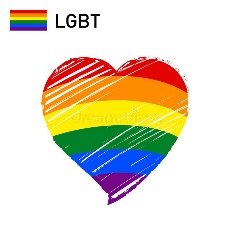 CONCLUSIONES
Perfil del visitante mayoría está en la población económicamente activa, gasto diario del extranjero es mayor al del nacional y están totalmente de acuerdo que para decidir su viaje el personal debe estar capacitado.
Establecimientos turísticos no han realizado estudios de mercado LGBTI, la experiencia obtenida y el poco conocimiento de su perfil, los consideran rentables como para invertir e innovar.
Quito Turismo considera no diferencia las oportunidades de vista y la prestación de servicios. La diferenciación en la calidad de los servicios turísticos por su tendencia sexual es discriminatorio y no han recibido solicitud alguna sobre la necesidad de levantar información específica del grupo GLBTI
El Ministerio de Turismo tiene expectativas altas del visitante LGBTI, visión tiene enfoque a la creación de políticas públicas para el turismo accesible de toda índole.
Integrar las necesidades de la comunidad LGBTI a la oferta turística urbana y rural existente en Quito con el fin de adaptarla o innovarla para el goce del visitante
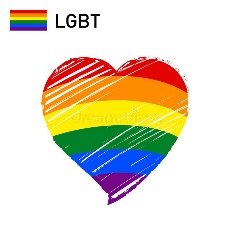 RECOMENDACIONES
Programas de capacitación para sensibilizar a los prestadores de servicio turístico y a la comunidad receptora, para apertura de creación de espacios accesibles
Determinar y fortalecer alianzas estratégicas entre Quito Turismo como OGD, entidades turísticas privadas y la comunidad receptora para captar el mercado LGBTI
Secretaría de Inclusión Social, Quito Turismo y la Cámara de Turismo de Pichincha consideren trabajar en el desarrollo de espacios seguros e inclusivos y los garanticen dentro del marco de sus competencias
Ministerio de Turismo analice modelos turísticos ejecutables que han sido implementados en otros países para la consolidación de estrategias para el aprovechamiento del mercado LGBTI
GRACIAS
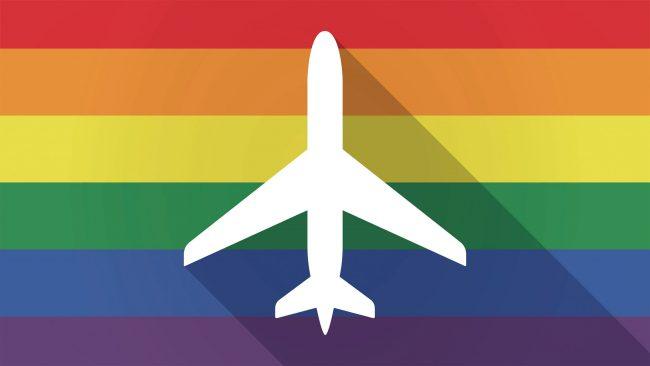